Human Life WG
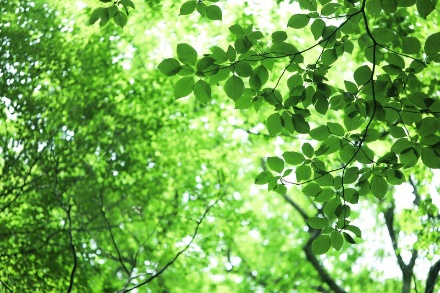 健康・医療データの利活用により、
生活者の安全で心豊かな日常生活を
支援する仕組みづくりを目指す。
主な参加者の業種
●医療機関　●大学・研究機関　●官公庁　●情報通信業　●システム開発業
プロジェクト概要
ステークホルダー
解決したい課題
医療・福祉機関
生活者
負担の少ないデータ収集
スピーディなデータ分析
ニーズに応じたデータ利活用　など
診療・援助
データ
提供
データ
提供
サービス
提供者
アウトプット
最新技術を用いた革新的なプラットフォームの構築
複合型データベースの運用によるサービス提供モデルの構築
分析
結果
分析
結果
技術共有＆実証実験
データ利活用
（研究開発・情報提供など）
プロジェクトの展開予定
2019年
2020年
2021年～
医療・福祉の現場におけるフィールド調査の実施
サービス提供モデルの検討
実証実験の企画・準備
実証実験の開始
サービス提供モデルの検証
データベース開発の検討
データベース利活用の検討
分析手法の検討
課題抽出